Все о 8 марте
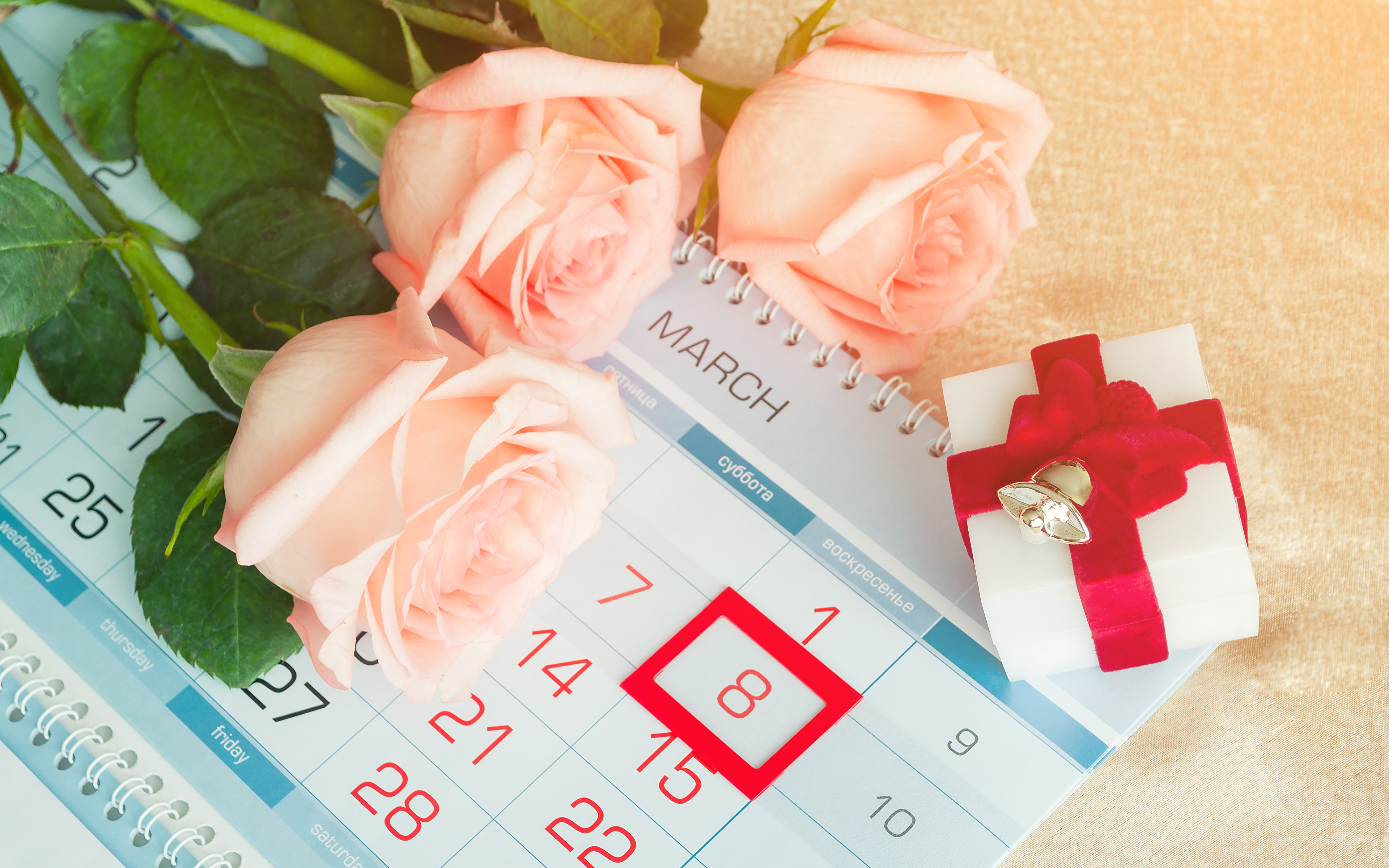 Нежность как понятие о любви!
Жизнь у нас одна!
Жизнь прекрасна и ярка,
Жизнь свободна и легка,
Жизнь есть солнечный рассвет,
Жизнь есть неба дивный свет,
Жизнь — улыбки и цветы,
Жизнь полнится красоты,
Жизнь есть ласка добрых слов,
Жизнь есть — дети и любовь!
Семья!
Выдержка!!!
Ты дал нам мужества —
На́ сто жизней!
Пусть земли кружатся,
Мы — недвижны.
И ребра — стойкие
На мытарства:
Дабы на койке нам
Помнить — Царство!
Свое подобье
Ты в небо поднял —
Великой верой
В свое подобье.
Так дай нам вздоху
И дай нам поту —
Дабы снести нам
Твои щедроты!
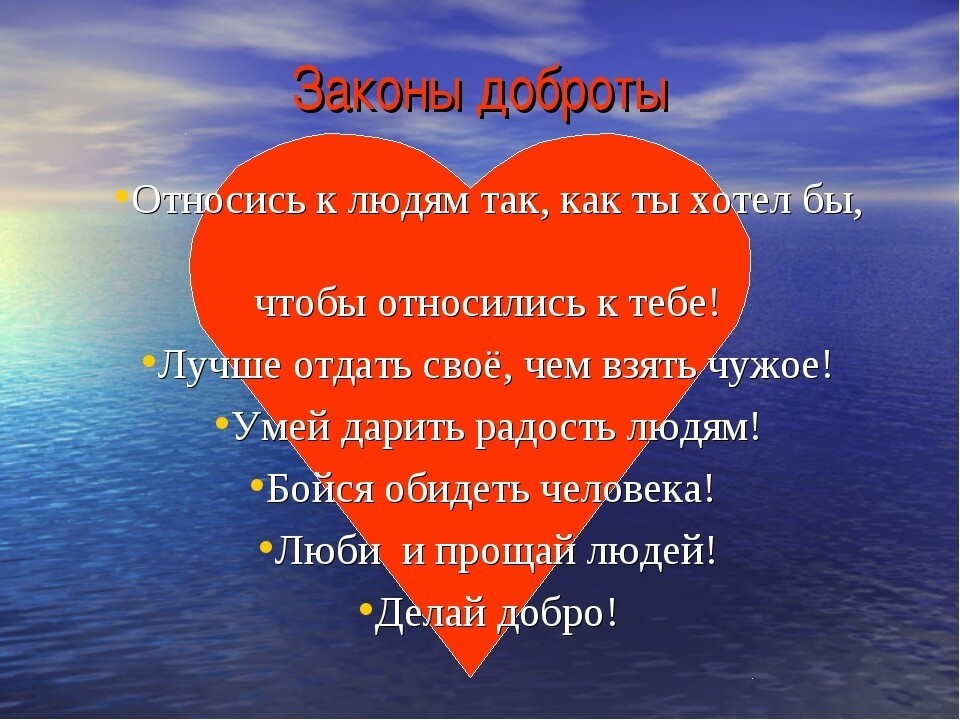 доброта